第四組YES I DO
組員:阮立中(B10133084)資管系
       蘇柏銘(B10133098)資管系
劇組團隊-情義相挺
角色介紹
主演:
阿公(阮立中)
阿嬤(友情客串 彭悅瑜)
阿嬤的朋友[阿順](蘇柏銘)
大阿姨(友情客串 連怡瑄)
二阿姨(友情客串 謝蕙安)
三阿姨(友情客串 呂昀珊)
四阿姨(友情客串 藍亦屏)
舅舅(友情客串 賴俊瑩)
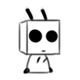 故事大綱
在 一個彰化市的鄉下住的一位可愛的阿嬤，阿嬤以前沒讀什麼書，家境不是很好，只有國小程度，在國小時阿嬤跟阿公是一對青梅竹馬，互相喜歡對方於是阿公說妳要 不要嫁給我當我老婆，阿嬤回答: YES I DO 之後等到20幾歲時兩人來台北打拼，住在三重市一間小小的三合院，阿嬤生了五位小孩，那時房子是用租來的，靠著雜貨店維持生活，慢慢的栽培小孩長大，過了 10年後，大阿姨那時不想看阿嬤那麼辛苦，就只讀到國小畢業後就到外面上班打拼幫忙家裡面的負擔，二阿姨也不想要讓阿公阿嬤那麼辛苦就一直讀書，考上了老 師幫阿公阿嬤分攤家境，之後我媽媽跟我四阿姨還有舅舅小時候就幫忙阿嬤顧雜貨店一邊讀書一邊顧店。
過了一段時間後，有阿嬤的朋友在新莊市場賣東西，問我阿 嬤說要不要考慮搬來新莊市場這邊可以開雜貨店生意會比較好一點，之後阿嬤就聽了朋友的意見帶著小孩來到新莊市場，他發現賣菜的生意好像比較好賺，就跟我外 公開始賣菜 之後事業有成，白手起家 現在有兩棟房子一棟房子是以前在市場的家，一樓是做生意二樓是住家，現在租給市場攤販，每個月有固定的租金可以收，另一棟是給阿公阿嬤養老的地方。過了一 段時間後，他們兩位覺得賺夠了想要退休了，就把事業交給我媽媽跟四阿姨，之後我媽媽接著阿嬤留下來的事業也替他賺到人生第一棟的房子之前在辛苦的也值得 了。
影片即將開始
Comming  soom